March 2015
March 2015 802.11ak Agenda
Date: 2015-03-10
Authors:
Slide 1
Donald Eastlake 3rd, Huawei Technologies
March 2015
IEEE 802.11ak/GLK:Enhancements For Transit Links Within Bridged Networks
Berlin, Germany
9-12 March, 2015

Chair & Editor: Donald E. Eastlake 3rd (Huawei)
d3e3e3@gmail.com     +1-508-333-2270
Vice Chair: Mark Hamilton (Spectralink)
Vice Editor: Norm Finn (Cisco)
Secretary: Filip Mestanov (Ericsson)
Mailing list: STDS-802-11-TGAK@listserv.ieee.org
Slide 2
Donald Eastlake 3rd, Huawei Technologies
March 2015
Venue
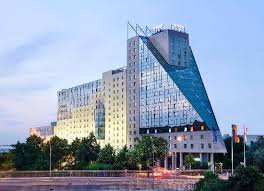 Estrel Hotel, Berlin, Germany
Slide 3
Donald Eastlake 3rd, Huawei Technologies
March 2015
TGak Timeline
March 2015– Initial WG Ballot on D1.0
September 2015 – WG Recirculation
March 2016– Sponsor Ballot Pool Formation
May 2016 – MEC/MDR Done
July 2016 – Initial Sponsor Ballot
November 2016 – Sponsor Recirculation
January 2017 – Final WG & ExecComm & RevCom Approval
Slide 4
Donald Eastlake 3rd, Huawei Technologies
March 2015
Sessions
Slide 5
Donald Eastlake 3rd, Huawei Technologies
March 2015
Work plan
CID 33 - Since the real problem is that the non-GLK 802.11 MAC Service does not meet all the requirements of a MAC Service that can support 802.1Q Bridging.  Add text to 5.2 the describes two different MAC Service semantics – Mark H
CID 62 - Modify the GCR related description in 9 and 10.24.16 to support a MPDU with Control Block. – (“to support SYNRA”) Ganesh V
CID 89 - Clarify if MBSS can be composed of GLK "mesh" STAs. In addition, an appropriate description in terms of difference between the GLK "mesh" with DS and GLK ESS (ESS may not be proper naming).
Further MIB improvements: put existing new variables (which I think are all at the STA level) into possibly existing groups, add per associate variables, ...  - can wait
Slide 6
Donald Eastlake 3rd, Huawei Technologies
March 2015
Monday, 9 March2015 08:00 – 10:00, Room 30441
Call Ad Hoc meeting to Order.
Review of IEEE 802 and 802.11 Policies and Procedures on Intellectual Property, Inappropriate Topics, Etc.
Attendance Recording Reminder
Approval of Agenda
Presentation and Discussion of Submissions
11-15/116r1, “Assorted 11ak Improvements” Donald Eastlake (Huawei)
11-15/283r1, “An adaptation of GCR for GLK links” Ganesh Venkatesan (Intel)
11-15/150r4, “GCR using SYNRA for GLK” Ganesh Venkatesan (Intel)
Adjourn Ad-Hoc meeting
Slide 7
Donald Eastlake 3rd, Huawei Technologies
March 2015
Tuesday, 10 March 2015 08:00 – 10:00, Rom 30441
Call meeting to Order.
Review of IEEE 802 and 802.11 Policies and Procedures on Intellectual Property, Inappropriate Topics, Etc.
Attendance Recording Reminder
Approval of Agenda
Approval of the Minutes of the January 802.11ak Meeting in Atlanta, Georgia: 11-15/0008r0.
Approved by unanimous consent.
Approval of the Minutes of Teleconferences since Atlanta:
11-15/249r0, “11ak Telecon Minutes 20150126”
11-15/350r0, “11ak Telecon Minutes 20150302”
Approved by unanimous consent.
Slide 8
Donald Eastlake 3rd, Huawei Technologies
March 2015
Tuesday, 10 March 2015 08:00 – 10:00, Room 30441 (cont.)
Presentation and Discussion of Submissions
11-14/559r18, “P802.11ak CC17 Comments” Donald Eastlake
11-15/116r1, “Assorted 11ak Improvements” Donald Eastlake (Huawei)
Norm Finn, discussion of link cost/speed reporting
Recess until 19:30 Tuesday
Slide 9
Donald Eastlake 3rd, Huawei Technologies
Participants, Patents, and Duty to Inform
March 2015
All participants in this meeting have certain obligations under the IEEE-SA Patent Policy.  Participants: 
“Shall inform the IEEE (or cause the IEEE to be informed)” of the identity of each “holder of any potential Essential Patent Claims of which they are personally aware” if the claims are owned or controlled by the participant or the entity the participant is from, employed by, or otherwise represents
“Personal awareness” means that the participant “is personally aware that the holder may have a potential Essential Patent Claim,” even if the participant is not personally aware of the specific patents or patent claims
“Should inform the IEEE (or cause the IEEE to be informed)” of the identity of “any other holders of such potential Essential Patent Claims” (that is, third parties that are not affiliated with the participant, with the participant’s employer, or with anyone else that the participant is from or otherwise represents)
The above does not apply if the patent claim is already the subject of an Accepted Letter of Assurance that applies to the proposed standard(s) under consideration by this group
		Quoted text excerpted from IEEE-SA Standards Board Bylaws subclause 6.2
Early identification of holders of potential Essential Patent Claims is strongly encouraged
No duty to perform a patent search
Slide 10
Donald Eastlake 3rd, Huawei Technologies
Patent Related Links
March 2015
All participants should be familiar with their obligations under the IEEE-SA Policies & Procedures for standards development.
	Patent Policy is stated in these sources:
		IEEE-SA Standards Boards Bylaws
		http://standards.ieee.org/guides/bylaws/sect6-7.html#6 
		IEEE-SA Standards Board Operations Manual
		http://standards.ieee.org/guides/opman/sect6.html#6.3 
		Material about the patent policy is available at 
		http://standards.ieee.org/board/pat/pat-material.html
If you have questions, contact the IEEE-SA Standards Board Patent Committee Administrator at patcom@ieee.org or visit http://standards.ieee.org/board/pat/index.html

This slide set is available at http://standards.ieee.org/board/pat/pat-slideset.ppt
Slide 11
Donald Eastlake 3rd, Huawei Technologies
Call for Potentially Essential Patents
March 2015
If anyone in this meeting is personally aware of the holder of any patent claims that are potentially essential to implementation of the proposed standard(s) under consideration by this group and that are not already the subject of an Accepted Letter of Assurance: 
Either speak up now or
Provide the chair of this group with the identity of the holder(s) of any and all such claims as soon as possible or
Cause an LOA to be submitted
Slide 12
Donald Eastlake 3rd, Huawei Technologies
March 2015
Other Documents and WebPages to Review
Please review the documents at the following links:-  IEEE Patent Policy - http://standards.ieee.org/board/pat/pat-slideset.ppt-  Patent FAQ - http://standards.ieee.org/board/pat/faq.pdf-  LoA Form - http://standards.ieee.org/board/pat/loa.pdf-  Affiliation FAQ -http://standards.ieee.org/faqs/affiliationFAQ.html
	-  Anti-Trust FAQ - http://standards.ieee.org/resources/antitrust-guidelines.pdf-  Ethics - http://www.ieee.org/portal/cms_docs/about/CoE_poster.pdf-  IEEE 802.11 Working Group OM - https://mentor.ieee.org/802.11/dcn/09/11-09-0002-04-0000-802-11-operations-manual.doc 
New 802 WG P&P: https://mentor.ieee.org/802-ec/dcn/09/ec-09-0007-02-00EC-draft-lmsc-wg-p-p.pdf
New 802 LMSC P&P:https://mentor.ieee.org/802-ec/dcn/09/ec-09-0005-02-00EC-draft-revised-lmsc-p-p-for-wg-p-p-ballot.pdf
New 802 LMSC OM: https://mentor.ieee.org/802-ec/dcn/09/ec-09-0006-02-00EC-draft-revision-of-the-lmsc-om-for-wg-p-p.pdf
Slide 13
Donald Eastlake 3rd, Huawei Technologies
Other Guidelines for IEEE WG Meetings
March 2015
All IEEE-SA standards meetings shall be conducted in compliance with all applicable laws, including antitrust and competition laws. 
Don’t discuss the interpretation, validity, or essentiality of patents/patent claims. 
Don’t discuss specific license rates, terms, or conditions.
Relative costs, including licensing costs of essential patent claims, of different technical approaches may be discussed in standards development meetings. 
Technical considerations remain primary focus
Don’t discuss or engage in the fixing of product prices, allocation of customers, or division of sales markets.
Don’t discuss the status or substance of ongoing or threatened litigation.
Don’t be silent if inappropriate topics are discussed … do formally object.
---------------------------------------------------------------   
See IEEE-SA Standards Board Operations Manual, clause 5.3.10 and “Promoting Competition and Innovation: What You Need to Know about the IEEE Standards Association's Antitrust and Competition Policy” for more details.
Slide 14
Donald Eastlake 3rd, Huawei Technologies
March 2015
Tuesday, 10 March 201519:30 – 21:30, Room 30441
Call meeting to Order.
Call for essential patents.
Attendance Recording Reminder
Approval of Agenda
Approval of the Minutes of the Monday ad hoc 11ak meeting: 11-15/0414r1.
Approved by unanimous consent.
Moved, to resolve CIDs as follows:
CID 40 as “Accept” (note: actually applies to 9.13.4).
CID 41 as “Revise” with Response “Insert “, which applies only to non-GLK APs,” after the word “annex” in the first sentence of Clause Q.1.”
Mover: Ganesh Venkatesan   Seconder: Joseph Levy
Yes: 4   No: 0   Abstain: 0
Slide 15
Donald Eastlake 3rd, Huawei Technologies
March 2015
Tuesday, 10 March 201519:30 – 21:30, Room 30441 (cont.)
Presentation and Discussion of Submissions / Resolution of Comments in 802.11 CC17 / Improvement of the Draft
11-15/283r1, “An adaptation of GCR for GLK links” Ganesh Venkatesan (Intel)
11-15/150r4, “GCR using SYNRA for GLK” Ganesh Venkatesan (Intel)
11-15/116r2, “Assorted 11ak Improvements” Donald Eastlake (Huawei)
Recess until 13:30 Wednesday
Slide 16
Donald Eastlake 3rd, Huawei Technologies
March 2015
Wednesday, 11 March 201513:30 – 15:30, Hall C1, Wing 3
Call meeting to Order.
Call for essential patents.
Attendance Recording Reminder
Approval of Agenda
Presentation and Discussion of Submissions / Resolution of Comments in 802.11 CC17 / Improvement of the Draft
Larger Items
GLK GCR (Ganesh Venkatesen – leaving tonight)
Annex P
Link Speed
Mesh (not completed)
Clause 5 (Mark Hamilton – not able to attend PM2 today)
Slide 17
Donald Eastlake 3rd, Huawei Technologies
March 2015
Wednesday, 11 March 201513:30 – 15:30, Hall C1, Wing 3 (cont.)
Presentation and Discussion of Submissions / Resolution of Comments in 802.11 CC17 / Improvement of the Draft
11-15/150r4, “GCR using SYNRA for GLK” Ganesh Venkatesan (Intel)
11-15/283r2, “An adaptation of GCR for GLK links” Ganesh Venkatesan (Intel)
Straw Poll
5 = Force GLK-GCR to support A-MSDU
0 = Remove A-MSDU from GLK-GCR
0 = Add A-MSDU support bit to GLK Capabilities
1 = Don’t Care
Slide 18
Donald Eastlake 3rd, Huawei Technologies
March 2015
Wednesday, 11 March 201513:30 – 15:30, Hall C1, Wing 3 (cont.)
Presentation and Discussion of Submissions / Resolution of Comments in 802.11 CC17 / Improvement of the Draft
11-15/415r0, “Clause 5 proposed changes” Mark Hamilton (SpectraLink)
11-15/116r3, “Assorted 11ak Improvements” Donald Eastlake (Huawei)
Recess until 16:00
Slide 19
Donald Eastlake 3rd, Huawei Technologies
March 2015
Wednesday, 11 March 201516:00 – 18:00, Hall B, Wing 3
Call meeting to Order.
Call for essential patents.
Attendance Recording Reminder
Approval of Agenda
Presentation and Discussion of Submissions / Resolution of Comments in 802.11 CC17 / Improvement of the Draft
11-15/116r3, “Assorted 11ak Improvements” Donald Eastlake (Huawei)
Presented on Link Speed and Annex P
Will be voted on AM 2 tomorrow.
Slide 20
Donald Eastlake 3rd, Huawei Technologies
March 2015
Wednesday, 11 March 201516:00 – 18:00, Hall B, Wing 3 (cont.)
11-15/150r5, “GCR using SYNRA for GLK” Ganesh Venkatesan (Intel)
11-15/283r3, “An adaptation of GCR for GLK links” Ganesh Venkatesan (Intel)
11-15/116r3, “Assorted 11ak Improvements” Donald Eastlake (Huawei)
Moved, to adopt the changes in 11-15/116r3 Section “a”.
Moved: Ganesh Venkatesan  Seconded: Joseph Levy
Yes: 6   No: 0   Abstain: 0
11-15/116r3 Section “b” as modified by inserting “by an AP” after “In GLK transmissions” adopted by unanimous consent.
Slide 21
Donald Eastlake 3rd, Huawei Technologies
March 2015
Wednesday, 11 March 201516:00 – 18:00, Hall B, Wing 3 (cont.)
11-15/116r3 Section “c” adopted by unanimous consent.
11-15/116r3 Section “g” are editorial and will be made by the Editor.
Recess until 08:00 Thursday
Slide 22
Donald Eastlake 3rd, Huawei Technologies
March 2015
Thursday, 12 March 201508:00 – 10:00, Hall B, Wing 3
Call TGak Joint Meeting with ARC SC and 802.1Qbz to Order
IPR and Attendance Recording Reminder
Approval of Agenda
802.1Qbz / 802.1AC / 802.11ak status
Coordination of ballot timing
Presentation and discussion of submissions and issues
P802.11ak_D0.07 clause 10.47.2 as modified, Donald Eastlake (Huawei)
11-14/0562r5, Norm Finn (Cisco)
Slide 23
Donald Eastlake 3rd, Huawei Technologies
March 2015
Thursday, 12 March 201508:00 – 10:00, Hall B, Wing 3
802.11ak Teleconferences, joint with 802.1Qbz if mutually convenient:
1 hour teleconferences through the May 2015 802.11 meeting on Monday April 6th, April 27th, and May 4th at 11am Eastern time.
Approved by unanimous consent.
Recess until 9:30.
11-15/0454r0, “Some more DS architecture concepts” Mark Hamilton (SpectraLink)
11ak Recess until 10:30.
Slide 24
Donald Eastlake 3rd, Huawei Technologies
March 2015
Thursday, 12 March 201510:30 – 12:30, Hall C1, Wing 3
Call TGak Meeting to Order
IPR and Attendance Recording Reminder
Approval of agenda
Presentation and discussion of submissions / Resolution of Comments / Improvement of the Draft
List of items
GLK GCR
Annex P
Link Rate Determination (+MIB)
Clause 5 stuff
Mesh
Slide 25
Donald Eastlake 3rd, Huawei Technologies
March 2015
Thursday, 12 March 201510:30 – 12:30, Hall C1, Wing 3
Moved, to adopt the draft changes in Section “d” of 11-15/116r4.
Adopted by unanimous consent.
Moved, to adopt the draft changes in Section “f” of 11-15/116r5 and resolve CID #89 as “Revise” with Response “See Section “f” of 11-15/116r5.”
Adopted by unanimous consent.
11-15/150r6, “GCR using SYNRA for GLK” Ganesh Venkatesan (Intel)
11-15/283r4, “An adaptation of GCR for GLK links” Ganesh Venkatesan (Intel)
Recess until 13:30.
Slide 26
Donald Eastlake 3rd, Huawei Technologies
March 2015
Thursday, 12 March 201513:30 – 15:30, Hall C1, Wing 3
Call TGak Meeting to Order
IPR and Attendance Recording Reminder
Approval of agenda
Presentation and discussion of submissions / Resolution of Comments / Improvement of the Draft
Recess until 16:00.
Slide 27
Donald Eastlake 3rd, Huawei Technologies
March 2015
Thursday, 12 March 201516:00 – 18:00, Hall C1, Wing 3
Call TGak Meeting to Order
IPR and Attendance Recording Reminder
Approval of agenda
Presentation and discussion of submissions / Resolution of Comments / Improvement of the Draft
Motion: Having approved changes to P802.11ak_D0.0x, as specified in <doc-ref>, approve a 30 day Working Group Technical Letter Ballot asking the question “Should P802.11ak_D1.0 be forwarded to Sponsor Ballot?”
Mover:  Seconder: 
Yes:    No:    Abstain: 
Adjourn TGak
Slide 28
Donald Eastlake 3rd, Huawei Technologies
March 2015
[Reference Information]
802.11ak PAR and Five Criterion
12/1207r1, “802.11 GLK Draft PAR”
12/1208r0, “802.11 GLK Draft 5C”
Draft 0.07  of 802.11ak and results of Comment Collection 17:
http://www.ieee802.org/11/private/Draft_Standards/11ak/Draft P802.11ak_D0.07.pdf 
11-14/559r17, “TGak CC17 Comments”
Draft 1.5 of 802.1Qbz is at
http://www.ieee802.org/1/files/private/bz-drafts/d1/802-1Qbz-d1-5.pdf
Draft 1.0 of 802.1AC-REV is at
http://www.ieee802.org/1/files/private/ac-rev-drafts/d1/802-1ac-rev-d1-0.pdf 
(You can access 802.1 drafts with the 802.11 user name and password and vice versa.)
Slide 29
Donald Eastlake 3rd, Huawei Technologies